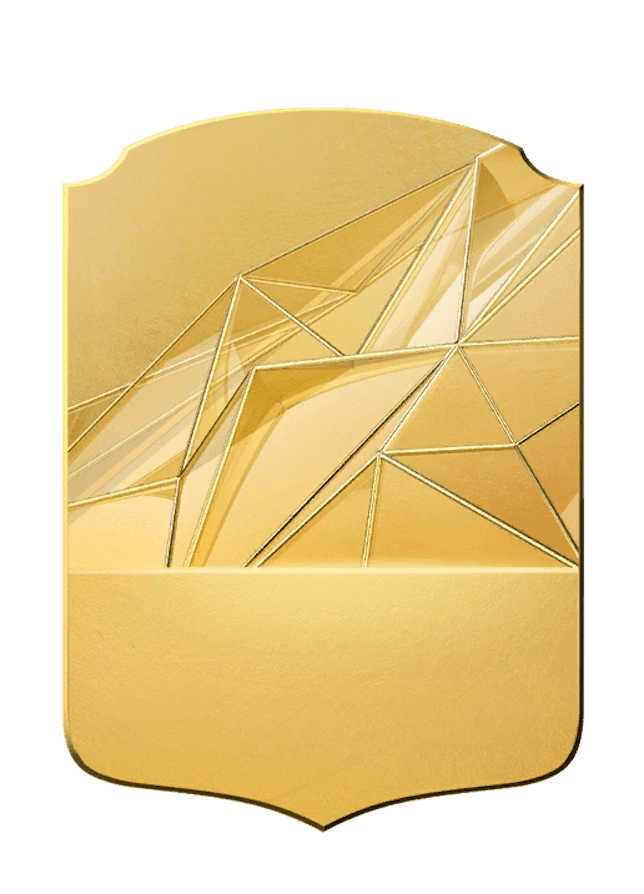 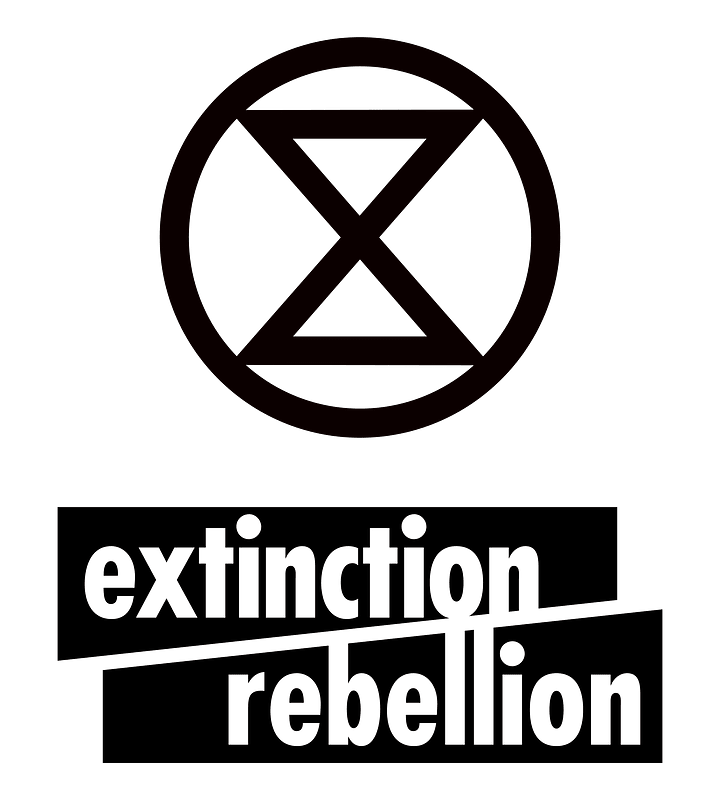 Score:
Officiële functie
Toegang tot media
0			                               100
0			                               100
Kennis
Adviesorganisatie
0			                               100
0			                               100
Grootte
Gezag/charisma
0			                               100
0			                               100
Toegang tot politici
Financiën
0			                               100
0			                               100
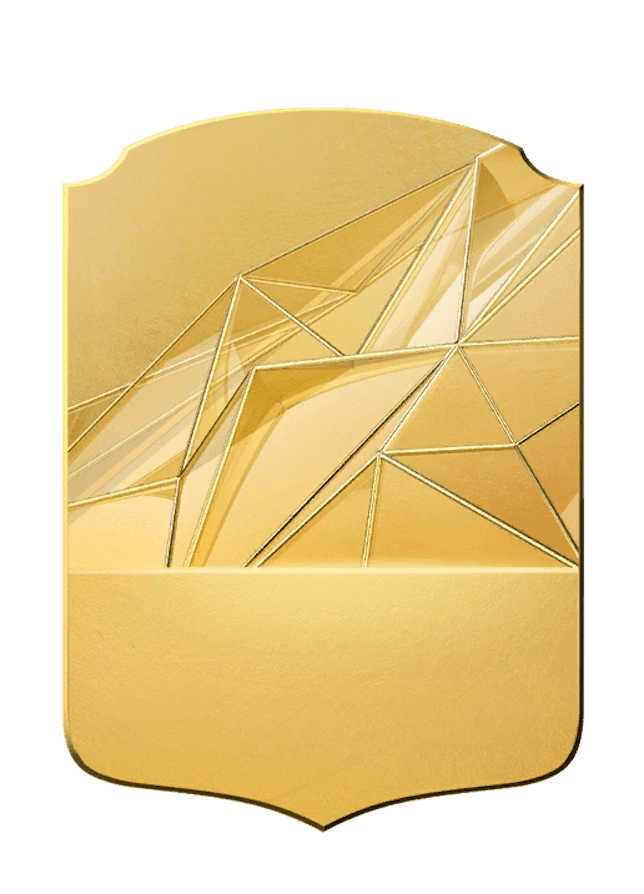 Score:
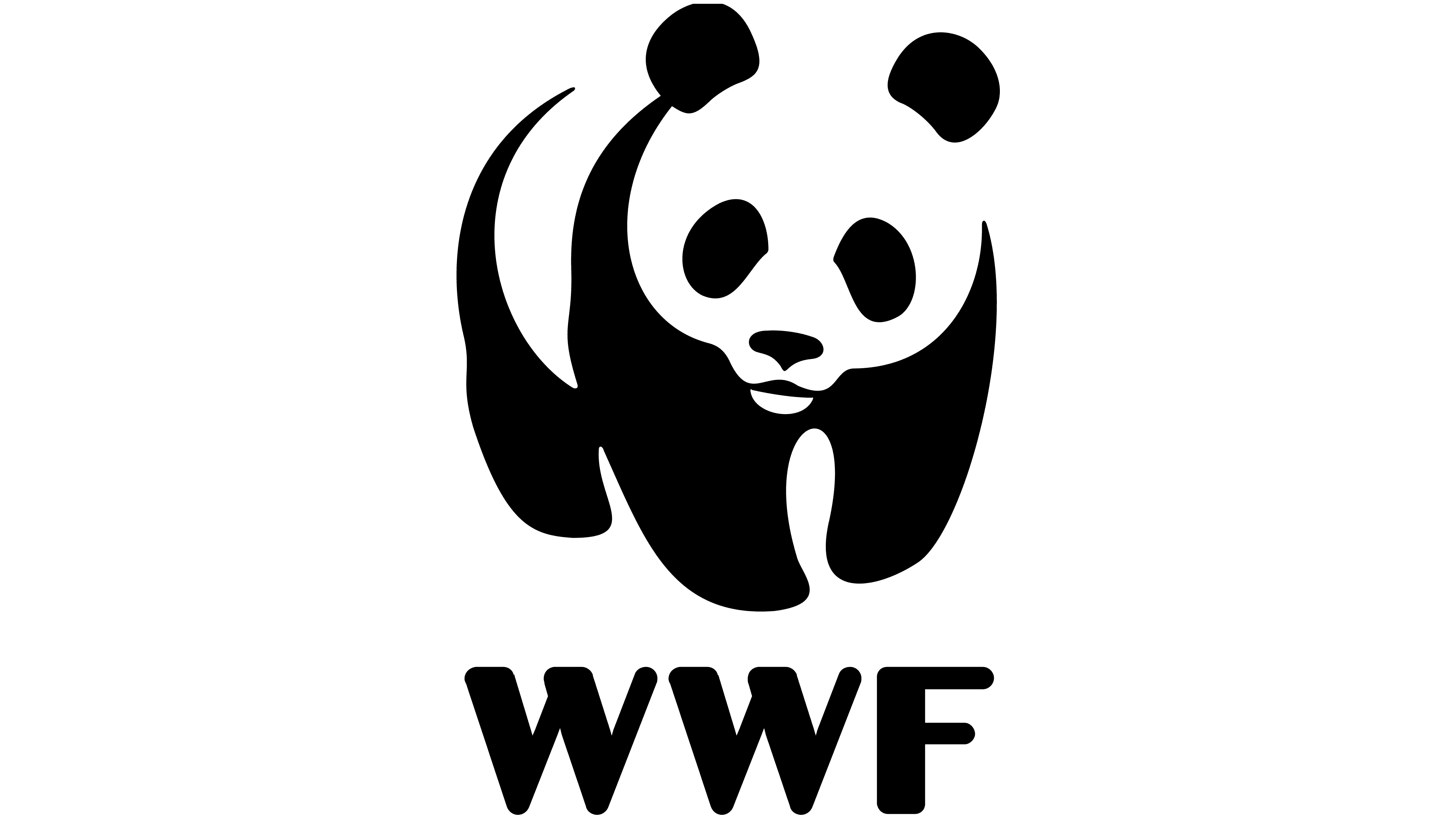 Officiële functie
Toegang tot media
0			                               100
0			                               100
Kennis
Adviesorganisatie
0			                               100
0			                               100
Grootte
Gezag/charisma
0			                               100
0			                               100
Toegang tot politici
Financiën
0			                               100
0			                               100
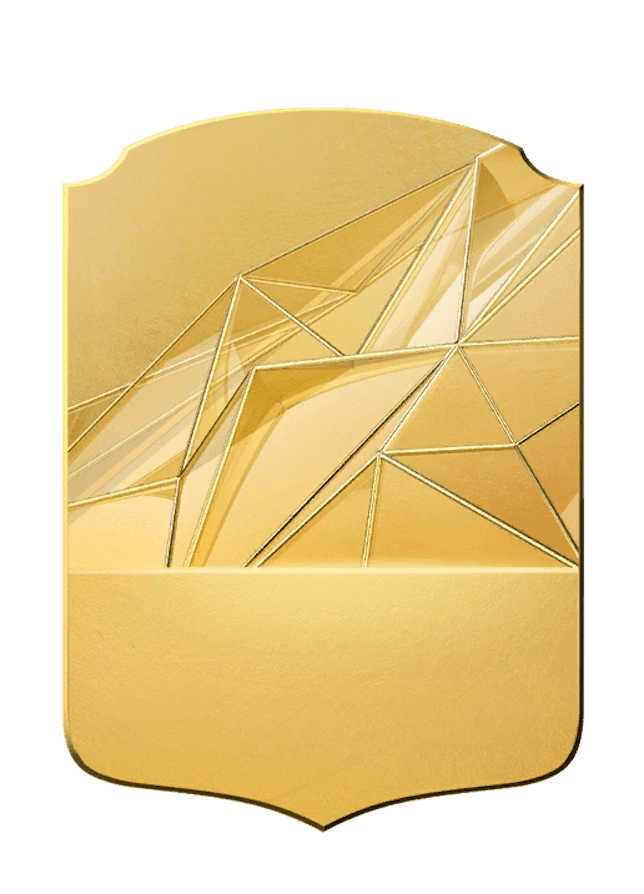 Score:
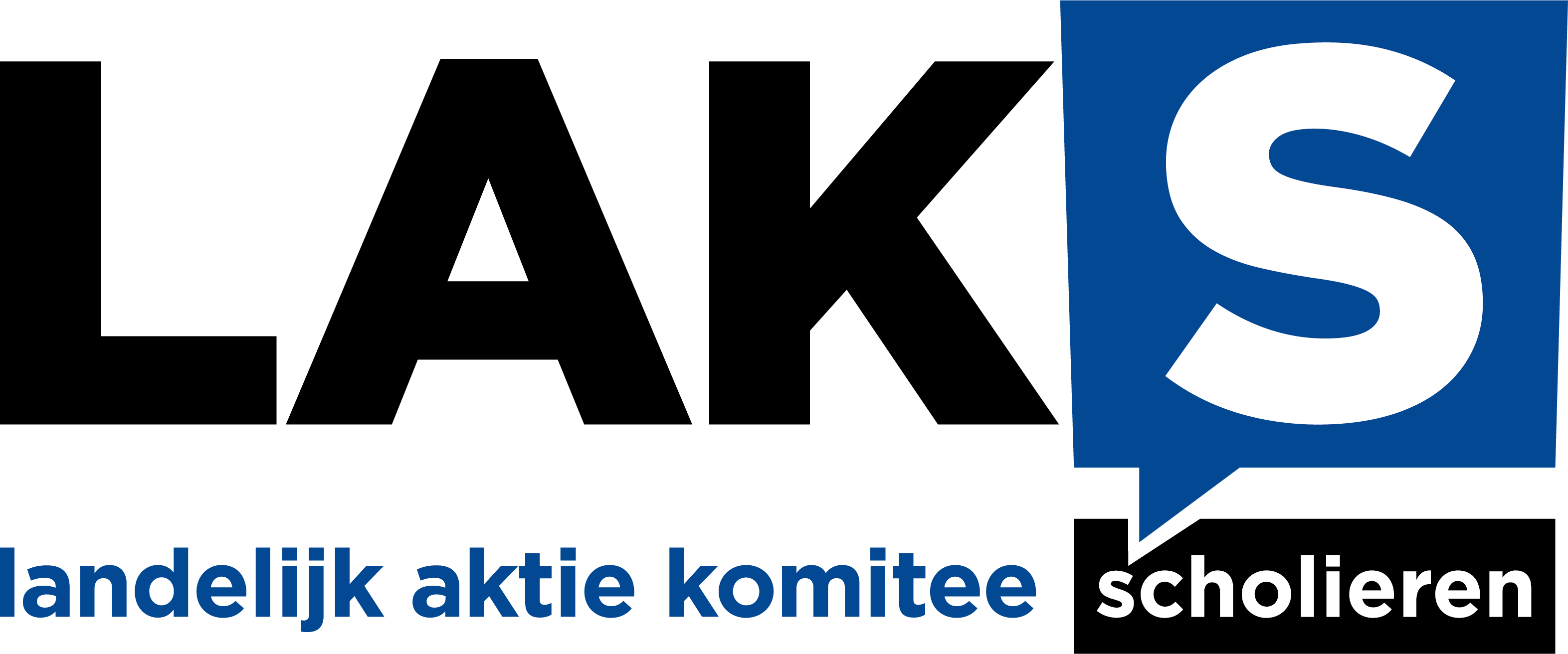 Officiële functie
Toegang tot media
0			                               100
0			                               100
Kennis
Adviesorganisatie
0			                               100
0			                               100
Grootte
Gezag/charisma
0			                               100
0			                               100
Toegang tot politici
Financiën
0			                               100
0			                               100
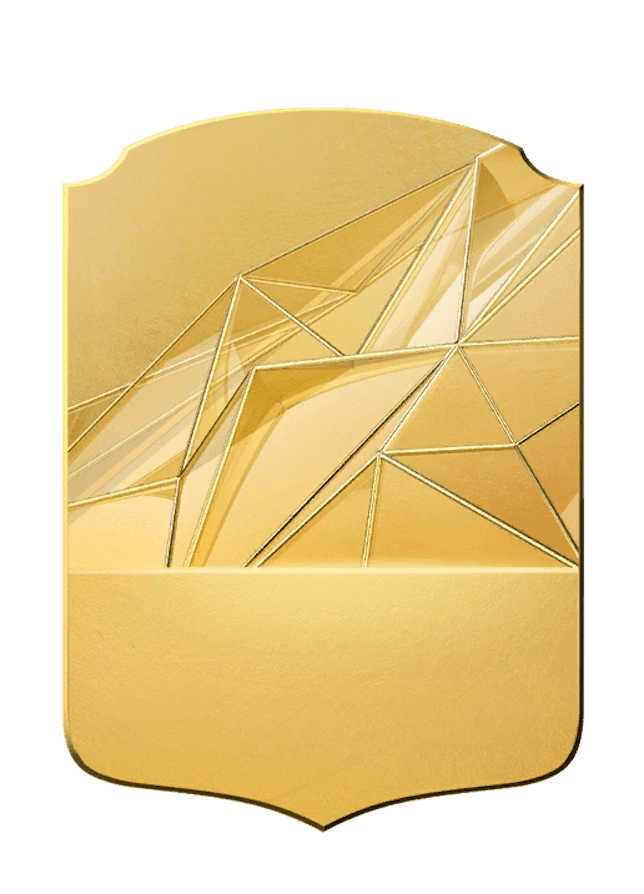 Score:
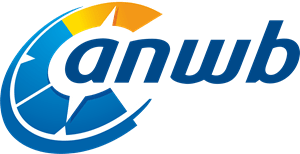 Officiële functie
Toegang tot media
0			                               100
0			                               100
Kennis
Adviesorganisatie
0			                               100
0			                               100
Grootte
Gezag/charisma
0			                               100
0			                               100
Toegang tot politici
Financiën
0			                               100
0			                               100
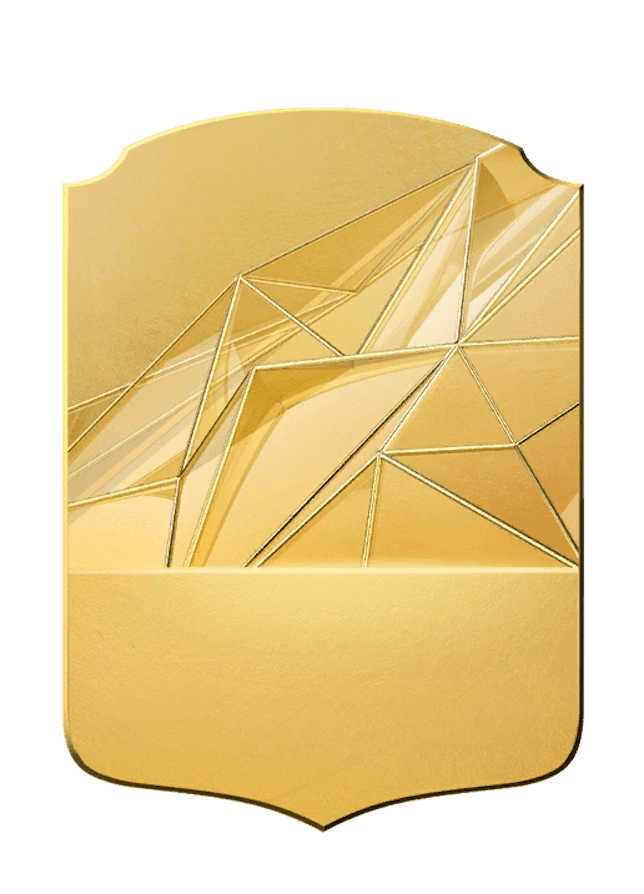 Score:
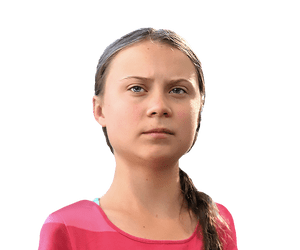 Officiële functie
Toegang tot media
0			                               100
0			                               100
Kennis
Adviesorganisatie
0			                               100
0			                               100
Grootte
Gezag/charisma
0			                               100
0			                               100
Toegang tot politici
Financiën
0			                               100
0			                               100
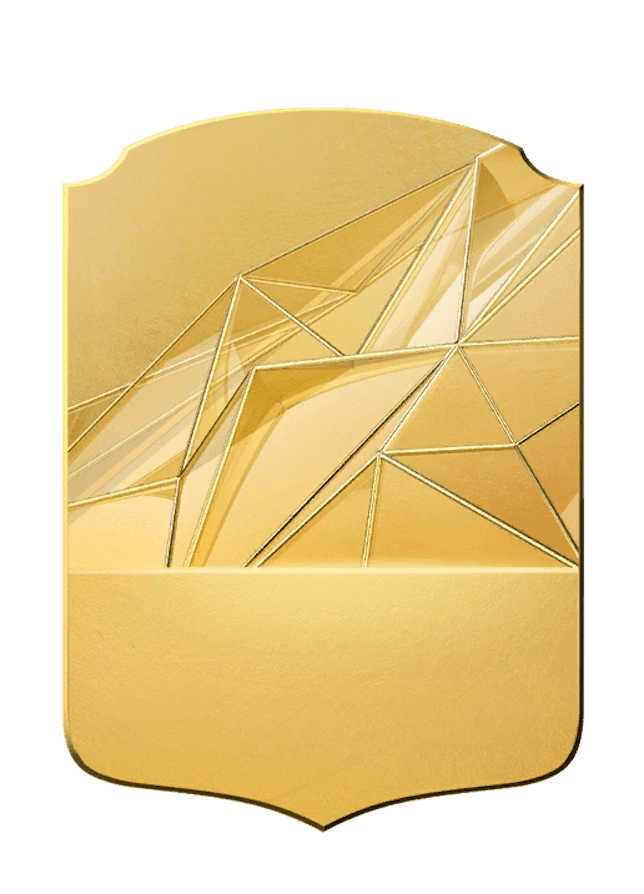 Score:
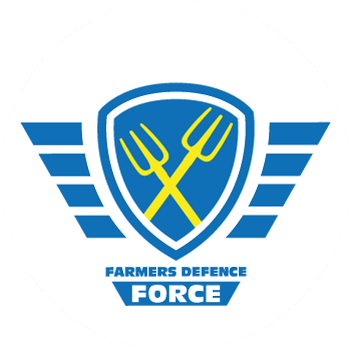 Officiële functie
Toegang tot media
0			                               100
0			                               100
Kennis
Adviesorganisatie
0			                               100
0			                               100
Grootte
Gezag/charisma
0			                               100
0			                               100
Toegang tot politici
Financiën
0			                               100
0			                               100
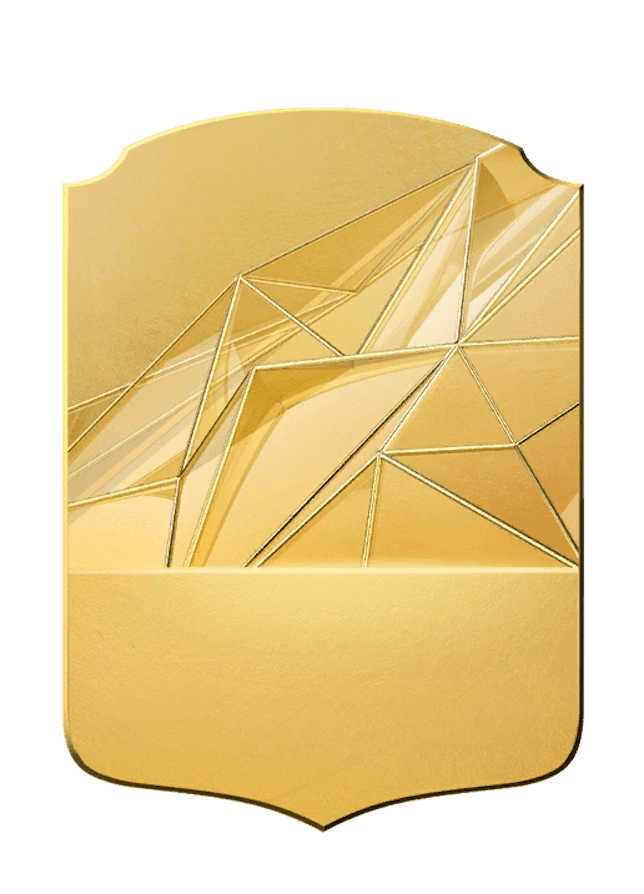 Score:
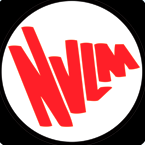 Officiële functie
Toegang tot media
0			                               100
0			                               100
Kennis
Adviesorganisatie
0			                               100
0			                               100
Grootte
Gezag/charisma
0			                               100
0			                               100
Toegang tot politici
Financiën
0			                               100
0			                               100
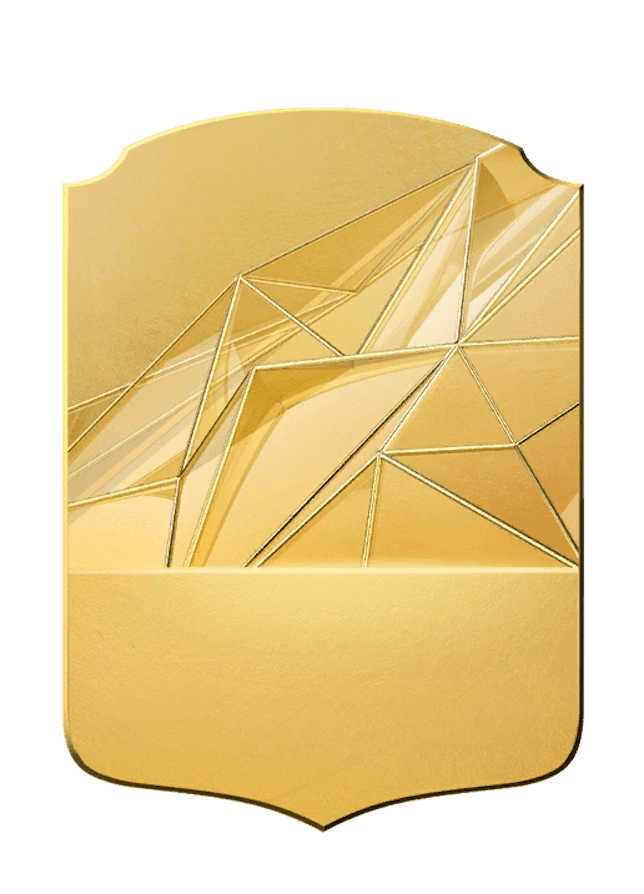 Score:
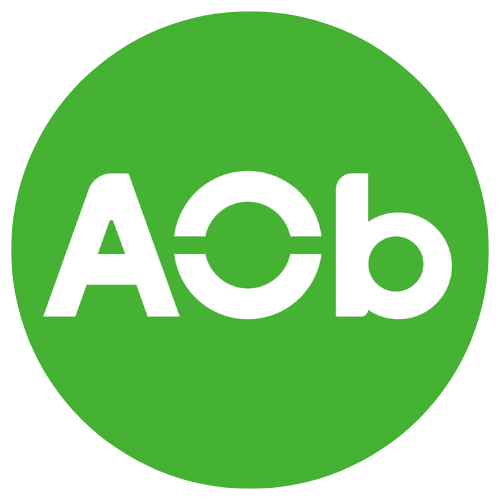 Officiële functie
Toegang tot media
0			                               100
0			                               100
Kennis
Adviesorganisatie
0			                               100
0			                               100
Grootte
Gezag/charisma
0			                               100
0			                               100
Toegang tot politici
Financiën
0			                               100
0			                               100
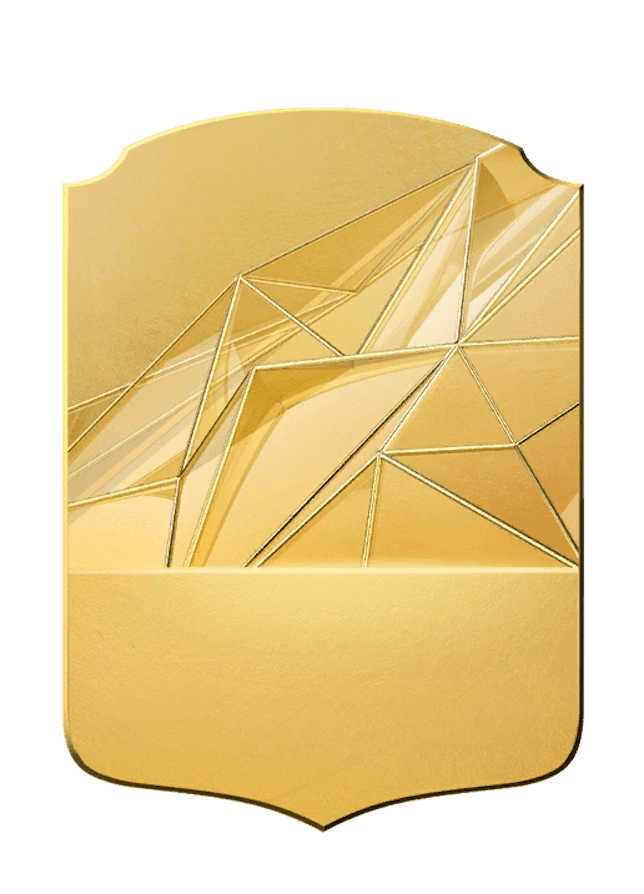 Score:
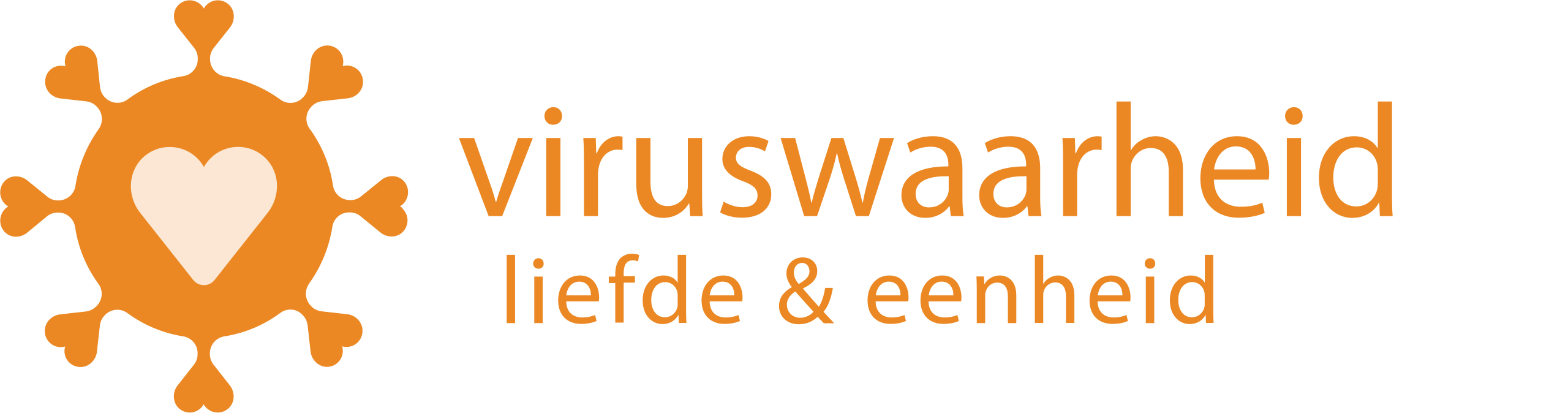 Officiële functie
Toegang tot media
0			                               100
0			                               100
Kennis
Adviesorganisatie
0			                               100
0			                               100
Grootte
Gezag/charisma
0			                               100
0			                               100
Toegang tot politici
Financiën
0			                               100
0			                               100
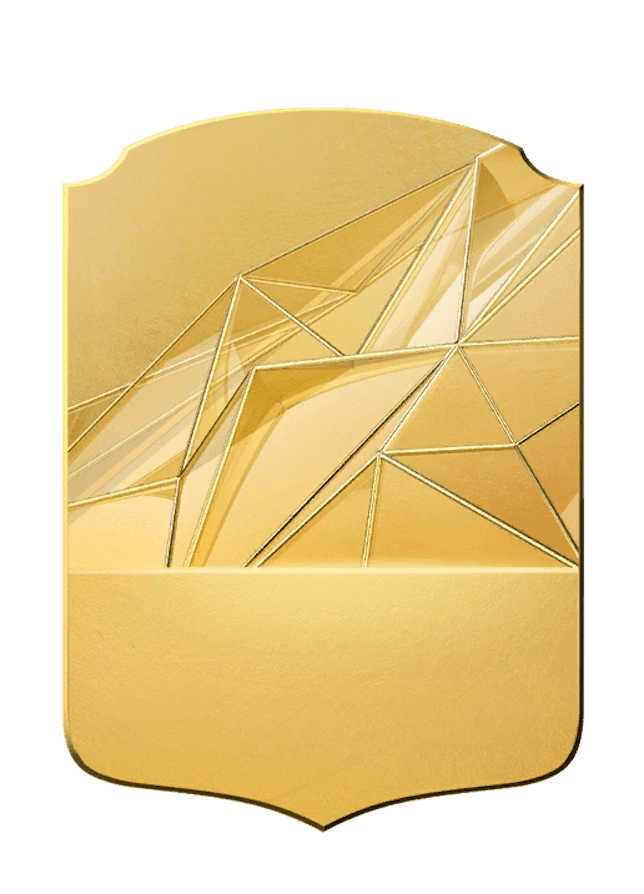 Score:
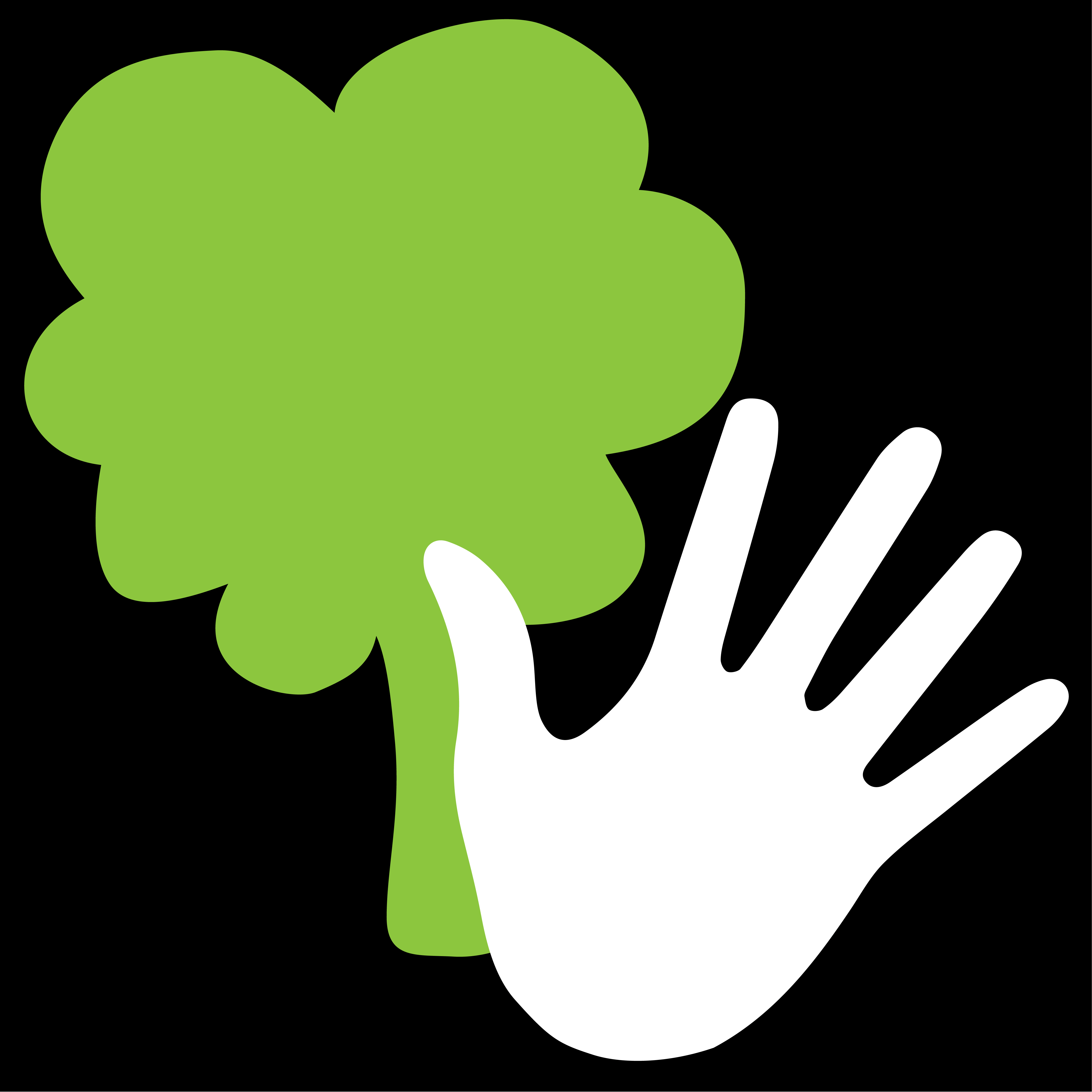 Stop Verbreding Ring Utrecht
Officiële functie
Toegang tot media
0			                               100
0			                               100
Kennis
Adviesorganisatie
0			                               100
0			                               100
Grootte
Gezag/charisma
0			                               100
0			                               100
Toegang tot politici
Financiën
0			                               100
0			                               100
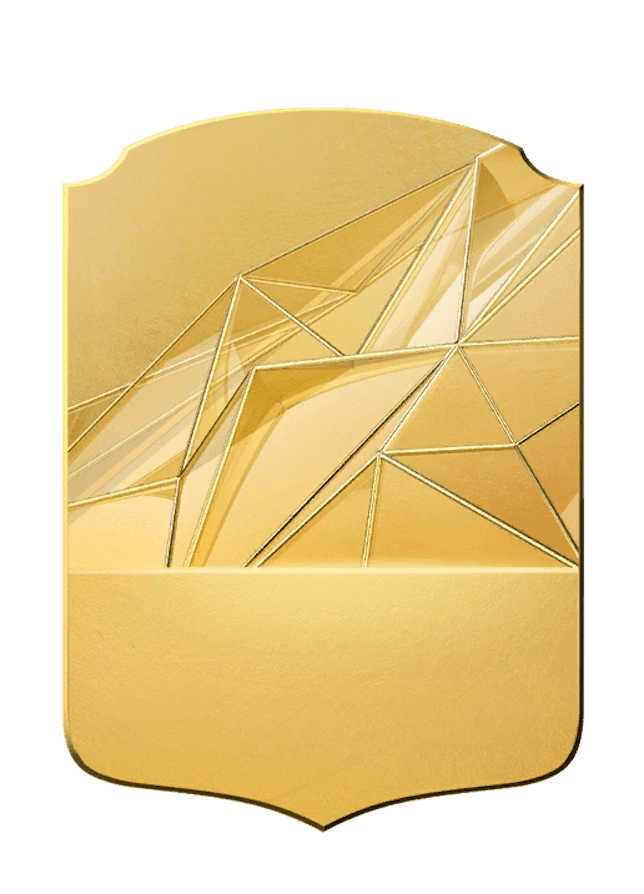 Score:
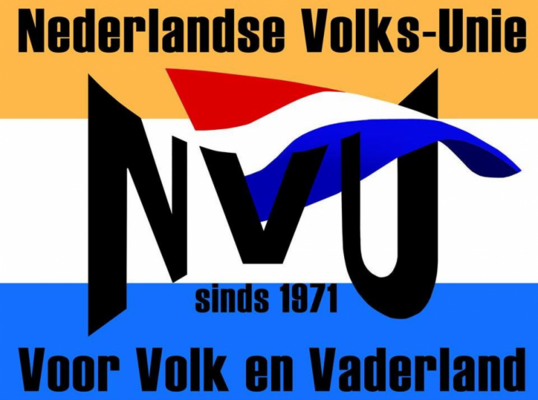 Officiële functie
Toegang tot media
0			                               100
0			                               100
Kennis
Adviesorganisatie
0			                               100
0			                               100
Grootte
Gezag/charisma
0			                               100
0			                               100
Toegang tot politici
Financiën
0			                               100
0			                               100